NHDPlusV2 Data ModelCindy McKay
NHDPlus Training Series
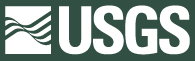 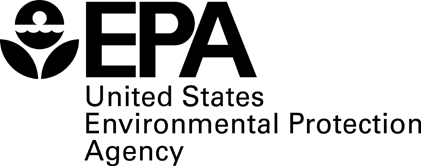 [Speaker Notes: Our next session is on the NHDPlusV2 data model.]
Objectives
Gain an understanding of the NHDPlusV2 data model
Learn how table keys link NHDPlus components together
Be able to perform appropriate joins and relates between NHDPlus components
1
Objectives
[Speaker Notes: We have three objectives:
Gain an understanding of the NHDPlusV2 data model
Learn how table keys link NHDPlus components together
Be able to perform appropriate joins and relates between NHDPlus components]
Agenda
NHDPlusV2 Data Model Schema
Attribute Table Keys
Relates and Joins
2
Agenda
[Speaker Notes: This presentation is organized into 3 main sections: First, the NHDPlus version 2 data model schema is discribed.  Attribute table keys that link the data together are discussed.  The final section describes how to use relates and joins.]
Schema Legend
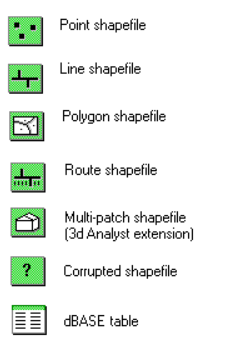 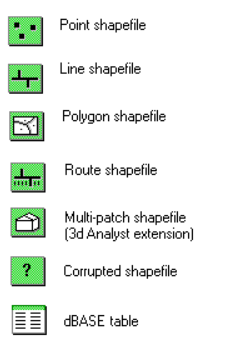 Point Shapefile
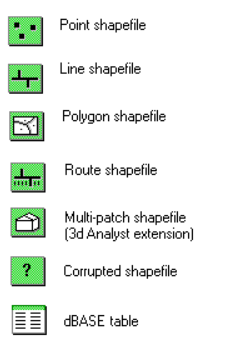 Line Shapefile
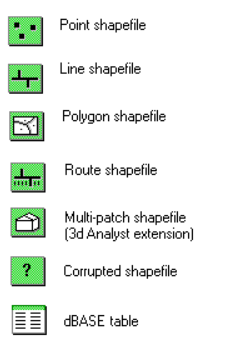 Polygon Shapefile
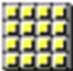 Raster – ESRI Grid
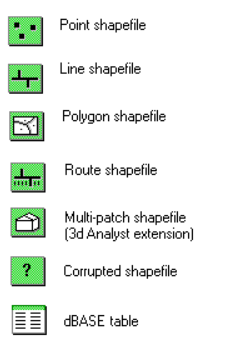 dBase Table
3
Data Model: Schema
[Speaker Notes: These are the symbols that you will see throughout this presentation.  The NHDPlus vector shapefiles are denoted by the point, line and polygon symbols.  NHDPlus ESRI grids are denoted by the raster symbol.   And finally, the NHDPlus attribute tables are denoted by the dbf symbol.]
Schema Notation
Along the sides of the object symbols are the field names of the keys or identifiers held in the object’s attributes.
A yellow line connecting two objects signify that there is a relationship between the objects.
At the ends of the yellow lines are the cardinality symbols.
(x)
(y)
Object  A
Object
B
Key/Identifier
Key/Identifier
The number of items in one object that relate to the number of items in another object is known as the cardinality of the relationship.  
The cardinality legend defines the meaning of the symbols used in the schema diagram.
Cardinality

(1)	one and only one
(0,1)	zero or one
(0,n)	zero or more
(n)	Many
4
Data Model: Schema
[Speaker Notes: Throughout this presentation, each NHDPlus object (i.e. shapefile, raster, or table) is shown inside a teal box.  Each object contains members such as features, grid cells, or attribute records.  The name of the object iis nside the box and the name of the primary key attribute is printed along the side of the box.  The yellow lines connecting the boxes denote a relationship between the objects.  The (x) and (y) indicate cardinality which is described on the next slide.  Cardinality is the number of one object that relate to the number of the other object.]
Cardinality
Object A
Object B
(x)
(y)
(y)
(x)
5
Data Model: Schema
[Speaker Notes: Cardinality can be any of the combinations shown in this table.  For example, in the upper left, we have One to One.  This means that one member of object A relates to one member of Object B.  In the lower right, we have Many to Many.  This means that many members of Object A relate to many members of Object B.]
Schema Components
Snapshots
Burn Components
Value Added Attributes
Value Added Layers
EROM & Vogel Stream Flow Extensions
VPU Attribute Extensions – Latitude & Runoff
VPU Attribute Extensions – Precipitation
NHDPlusV2 National Data
VPU Attribute Extensions – Temperature
NHDPlusV2 Global Data
6
Data Model: Schema
[Speaker Notes: NHDPlusV2 contains 10 different types of components.
Each component is made up of objects – each of which is either a shapefile or a raster or a dbase table.
The schema is displayed in the next 10 pictures – one picture for each of these 10 components.  In this presentation, we’re not going to discuss the individual NHDPlusV2 objects within the components – there are other presentations for that purpose.  The purpose of going through the schema is to help you understand how to read and use the schema.]
Component Relationships
Snapshots
Burn Features
Value Added Attributes
Value Added Layers
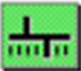 NHDFlowline
VPU Attribute Extensions – Latitude & Runoff
EROM & Vogel Stream Flow Extensions
ComID
VPU Attribute Extensions – Precipitation
NHDPlusV2 National Data
NHDPlusV2 Global Data
VPU Attribute Extensions – Temperature
7
Data Model: Schema
[Speaker Notes: The NHD feature class called NHDFlowline is the common link between all of the NHDPlus components.  The primary relationship key is the NHDFlowline attribute called ComID.]
NHDSnapshot
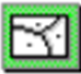 (n)
(0,1)
NHDArea
ComID
FCode
(1)
(0,n)
FCode
WBAreaComID
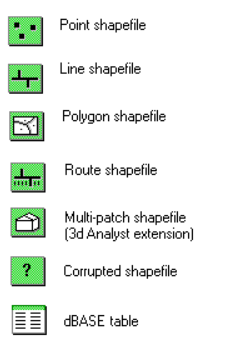 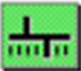 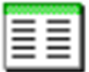 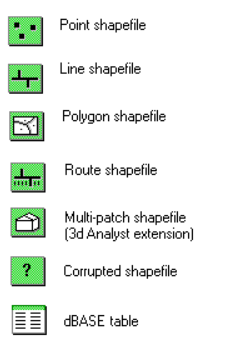 (n)
(1)
NHDFlowline
FCode
NHDFcode
FCode
Point Shapefile
FCode
(0,n)
WBAreaComID
Reachcode
(1)
(n)
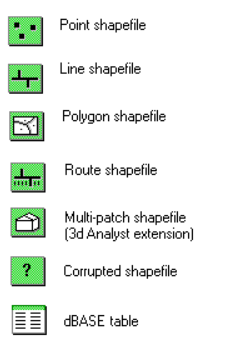 Line Shapefile
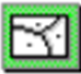 (0,1)
NHD
Waterbody
(n)
ComID
FCode
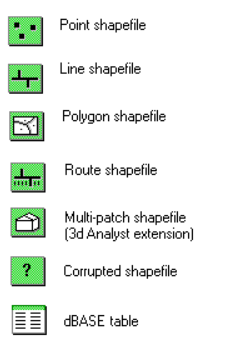 Reachcode
(n)
Polygon Shapefile
(n)
NewReachCode
Cardinality

(0,1)	zero or one
(0,n)	zero or more
(1)	one and only one
(n)	Many
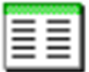 NHDReach
Cross
Reference
(n)
NewReachCode
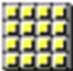 Raster – ESRI Grid
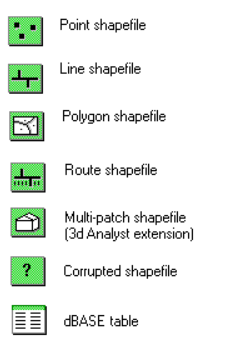 dBase Table
WBDSnapshot
NEDSnapshot
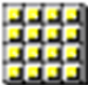 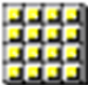 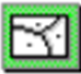 WBD_
SubWatershed
elev_cm
shdrelief
8
Data Model: Schema
[Speaker Notes: NHDPlus is built from NHD, WBD, and NED.  Snapshots of the source data in these three datasets are included in the NHDPlus components.  This diagram shows the snapshot component.  The NHDSnapshot is composed three features classes and two tables.  The feature classes are the standard NHD feature classes:  NHDFlowline, NHDWaterbody, and NHDArea.   The two tables are NHDFcode which contains a list of the valid feature types along with their allowable attributes and NHDReachCrossReference which contains the tracking information about reachcode changes.

The WBDSnapshot has a single feature class which contains the 12-digit HUC boundaries.

The NEDSnapshot contains the raw elevation data input to the NHDPlus build process.]
NHDPlusV2 Value Added Attributes
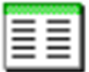 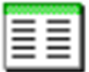 Cumulative
Area
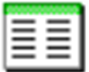 PlusFlowline
VAA
DivFracMP
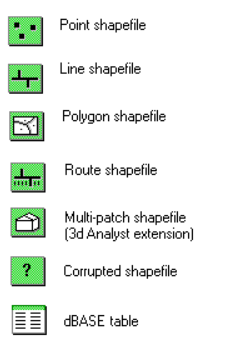 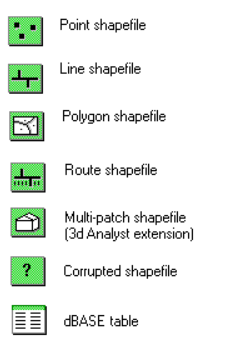 ComID
NodeNumber
ComID
NodeNumber
ComID
(1)
Point Shapefile
(1)
ComID
(1)
(0,n)
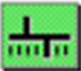 (n)
NHDFlowline
ComID
(0,1)
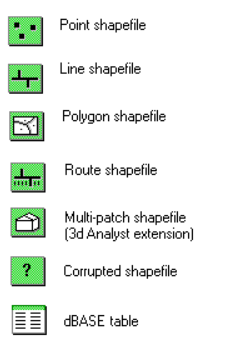 Line Shapefile
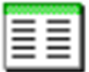 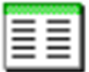 (n)
(0,1)
FromComID
ToComID
ElevSlope
ComID
PlusFlow
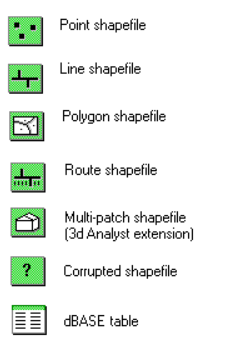 Polygon Shapefile
(0,n)
(0,1)
ComID
ComID
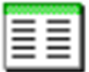 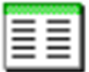 Cardinality

(0,1)	zero or one
(0,n)	zero or more
(1)	one and only one
(n)	Many
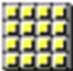 HeadWater
NodeArea
MegaDiv
Raster – ESRI Grid
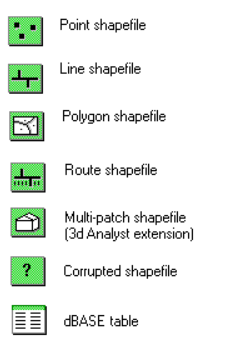 dBase Table
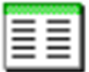 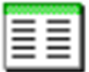 (0,n)
(0,n)
FromComID
ToComID
FromComID
ToComID
PlusARPoint
Event
ComID
PlusFlowAR
9
Data Model: Schema
[Speaker Notes: This diagram shows the non-spatial attribute tables that are in the Value Added Attributes component .  Note that all the tables relate to each other using the ComID of the NHDFlowline features.  NHDFlowline is shown outside the teal box because it belongs to another NHDPlus Component but is shown in this picture to illustrate its relationship to the objects in this component.]
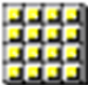 cat
FeatureID
GridCode
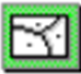 (0,1)
Catchment
FeatureID
GridCode
(0,1)
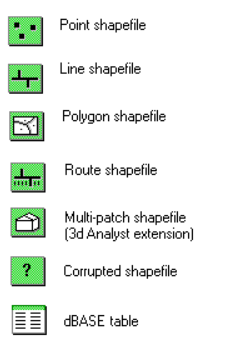 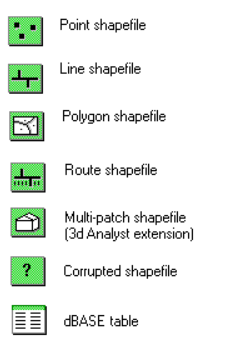 (0,1)
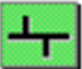 ComID
GridCode
Point Shapefile
BurnAddLine
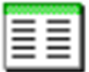 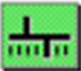 BurnLine
Event
NHDFlowline
(0,1)
(1)
ComID
ComID
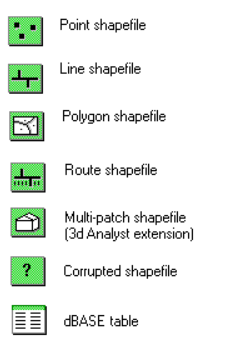 Line Shapefile
(0,1)
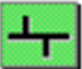 ComID
WBAreaComID
Wall
(0,n)
(0,1)
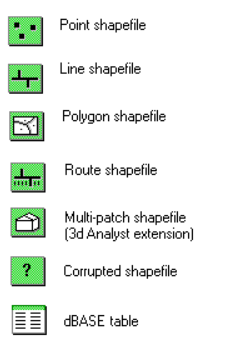 Polygon Shapefile
(0,1)
(0,1)
FeatureID
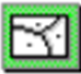 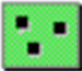 LandSea
Cardinality

(0,1)	zero or one
(0,n)	zero or more
(1)	one and only one
(n)	Many
Sink
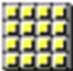 SinkID
GridCode
(0,1)
FeatureID
Raster – ESRI Grid
FeatureID
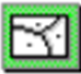 (0,1)
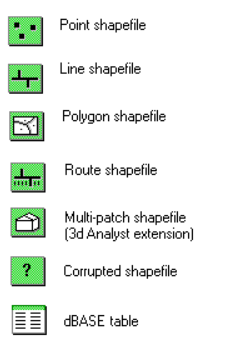 NHD
Waterbody
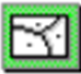 BurnAdd
Waterbody
dBase Table
(0,1)
(0,1)
ComID
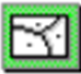 Burn
Waterbody
(1)
(0,1)
ComID
ComID
NHDPlus Burn Features
10
Data Model: Schema
[Speaker Notes: This is a diagram of the Burn Features Component.  The Burn Features are built from NHDSnapshot feature classes or from the NHDPlus Build process.]
NHDPlus Value Added Layers
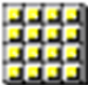 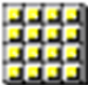 FeatureID
GridCode
cat
GridCode
(1)
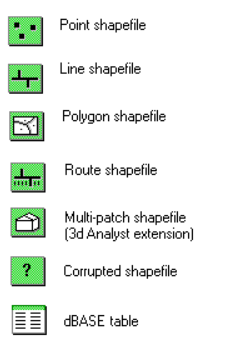 hydrodem
(1)
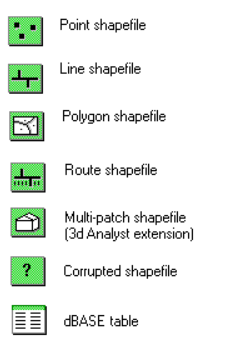 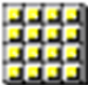 Point Shapefile
FeatureID
GridCode
(1)
(1)
fdr
FeatureID
GridCode
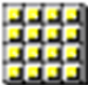 GridCode
(1)
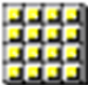 filledarea
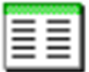 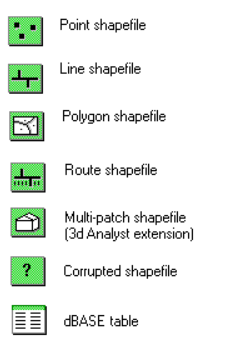 FeatureID
Gridcode
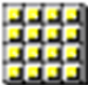 GridCode
GridCode
catseed
Line Shapefile
(1)
(1)
fac
(1)
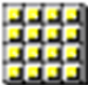 FeatureID
GridCode
FeatureID
GridCode
GridCode
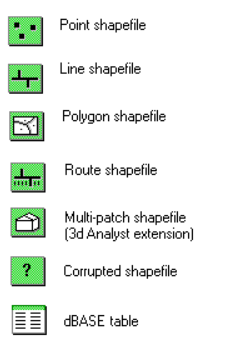 fdrnull
(1)
(1)
Polygon Shapefile
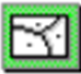 (1)
FeatureID
GridCode
(1)
Catchment
GridCode
Cardinality

(0,1)	zero or one
(0,n)	zero or more
(1)	one and only one
(n)	Many
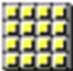 Raster – ESRI Grid
FeatureID
GridCode
FeatureID
(1)
(1)
(1)
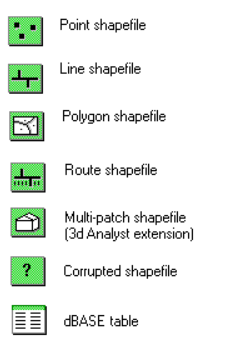 (0,1)
(0,1)
(0,1)
dBase Table
ComID
GridCode
ComID
SinkID
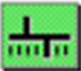 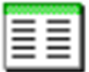 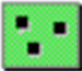 NHDFlowline
BurnLine
Event
Sink
11
Data Model: Schema
[Speaker Notes: This is a diagram of the NHDPlus Value Added Layers which consist of many raster datasets and the catchment vectors.]
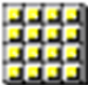 cat
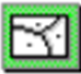 Catchment
FeatureID
(0,1)
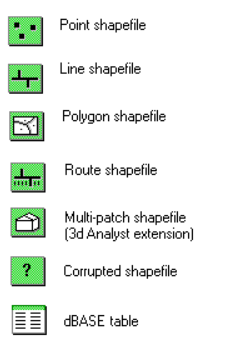 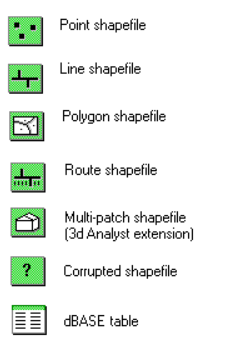 (1)
Point Shapefile
ComID
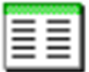 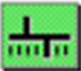 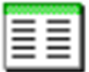 (1)
(0,1)
(1)
(1)
NHDFlowline
ComID
GageID
EROMQA_MA0001
EROM_MA0001
ComID
ComID
ComID
(0,1)
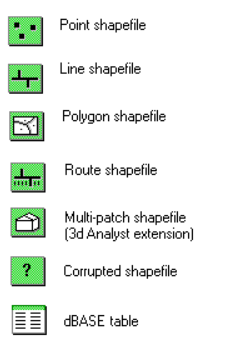 (1)
Line Shapefile
ComID
ComID
ComID
(1)
(1)
(1)
(1)
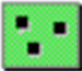 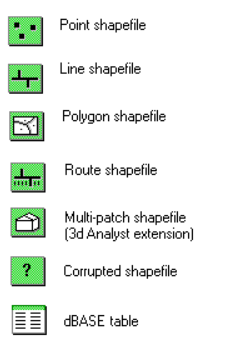 GageLoc
(1)
Source_Fea
(1)
(1)
Polygon Shapefile
ComID
ComID
(0,1)
(0,1)
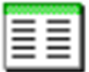 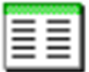 (1)
(1)
ComID
GageID
ComID
EROM_mm0001
   mm=1 to 12
Cardinality

(0,1)	zero or one
(0,n)	zero or more
(1)	one and only one
(n)	Many
EROMQA_mm0001
     mm=1 to 12
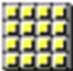 ComID
Raster – ESRI Grid
ComID
(1)
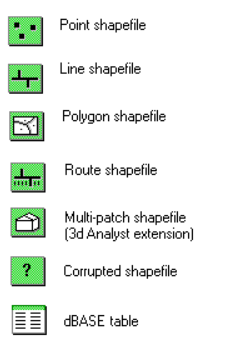 dBase Table
(0,1)
(0,1)
ComID
NHDPlusV2 EROM & Vogel Stream Flow Extensions
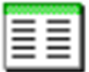 ComID
VogelFlow
12
Data Model: Schema
[Speaker Notes: This diagram shows the EROM and Vogel Stream Flow Extension component.  EROM provides mean annual and mean monthly stream flow estimates.  The Vogel model provides just mean annual estimates.]
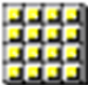 cat
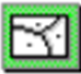 Catchment
FeatureID
(1)
(1)
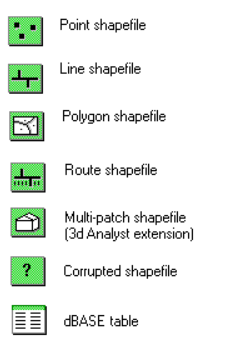 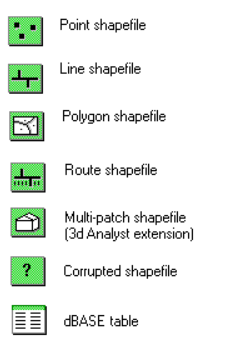 FeatureID
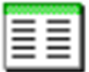 Point Shapefile
(0,1)
FeatureID
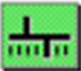 IncrLat
(1)
NHDFlowline
ComID
(1)
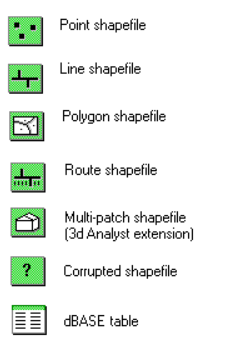 FeatureID
Line Shapefile
(1)
ComID
(1)
(1)
(0,1)
FeatureID
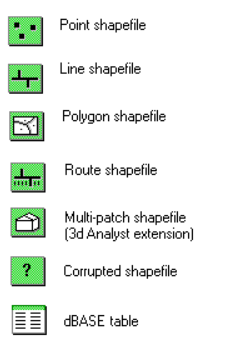 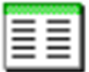 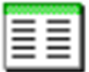 CumTotROMA0001
CumDivROMA0001
(1)
(0,1)
Polygon Shapefile
FeatureID
ComID
FeatureID
ROMA0001
FeatureID
Cardinality

(0,1)	zero or one
(0,n)	zero or more
(1)	one and only one
(n)	Many
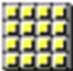 (1)
Raster – ESRI Grid
(1)
(0,1)
FeatureID
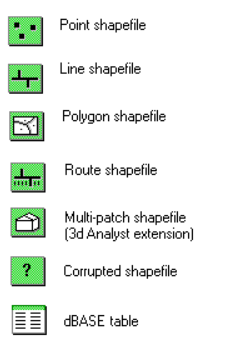 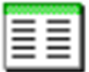 dBase Table
FeatureID
ROmm0001
NHDPlusV2 VPU Attribute Extensions – Latitude & Runoff
13
Data Model: Schema
[Speaker Notes: This is a diagram of part 1 of 3 of the VPU Extensions component.  This extension contains the Runoff and Latitude attributes for NHDPlus catchments.]
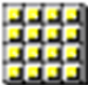 cat
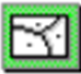 Catchment
FeatureID
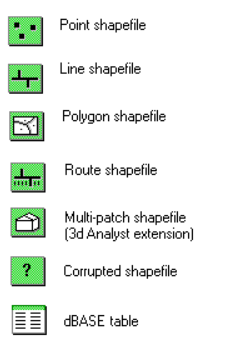 (1)
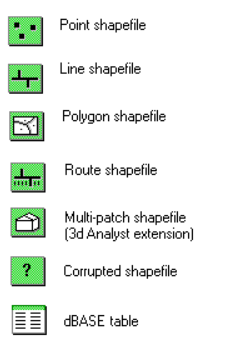 Point Shapefile
(1)
FeatureID
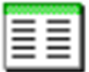 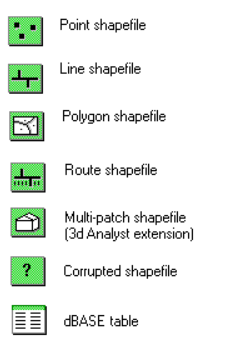 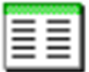 CumTotPrecipMA
CumDivPrecipMA
(1)
(0,1)
Line Shapefile
IncrPrecipMA
ComID
FeatureID
FeatureID
(0,1)
(0,1)
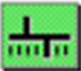 NHDFlowline
FeatureID
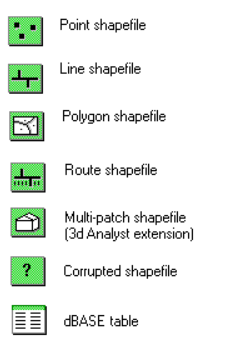 ComID
(1)
Polygon Shapefile
(0,1)
(1)
FeatureID
Cardinality

(0,1)	zero or one
(0,n)	zero or more
(1)	one and only one
(n)	Many
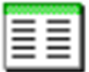 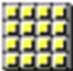 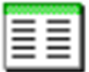 (0,1)
CumTotPrecipmm
CumDivPrecipmm
mm=1 to 12
(1)
IncrPrecipmm
mm=1 to 12
(0,1)
Raster – ESRI Grid
ComID
FeatureID
FeatureID
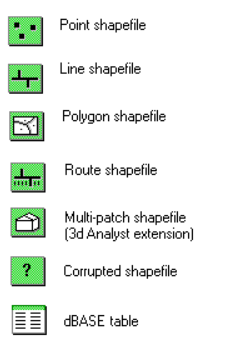 NHDPlusV2 VPU Attribute Extensions – Precipitation
dBase Table
14
Data Model: Schema
[Speaker Notes: This is a diagram of part  2 of 3 of the VPU Extensions component.   This extension contains the mean annual and mean monthly precipitation attributes for the NHDPlus catchments.]
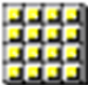 cat
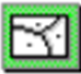 Catchment
FeatureID
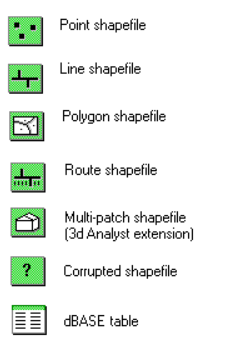 (1)
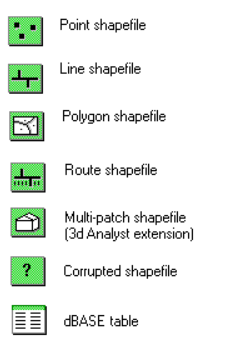 Point Shapefile
(1)
FeatureID
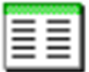 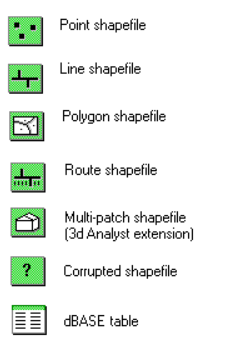 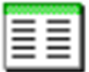 CumTotTempMA
CumDivTempMA
(1)
(0,1)
Line Shapefile
ComID
FeatureID
IncrTempMA
FeatureID
(0,1)
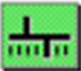 (0,1)
NHDFlowline
FeatureID
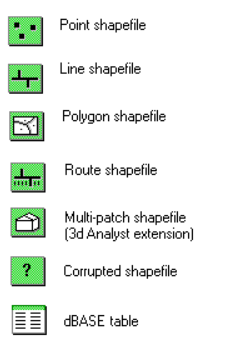 ComID
(1)
Polygon Shapefile
(0,1)
(1)
FeatureID
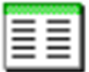 Cardinality

(0,1)	zero or one
(0,n)	zero or more
(1)	one and only one
(n)	Many
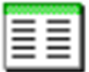 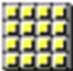 CumTotTempmm
CumDivTempmm
mm=1 to 12
(0,1)
(1)
IncrTempmm
mm=1 to 12
(0,1)
Raster – ESRI Grid
ComID
FeatureID
FeatureID
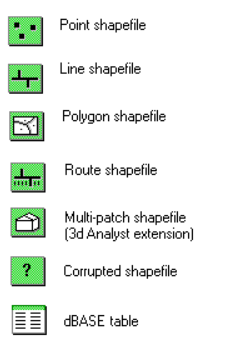 NHDPlusV2 VPU Attribute Extensions – Temperature
dBase Table
15
Data Model: Schema
[Speaker Notes: This is a diagram of part 3 of 3 of the VPU Extensions component. This extension contains the mean annual and mean monthly temperature attributes for the NHDPlus catchments.]
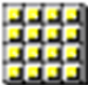 cat
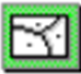 (0,1)
GridCode
Catchment
(1)
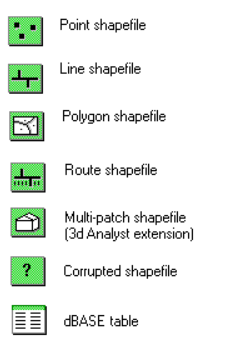 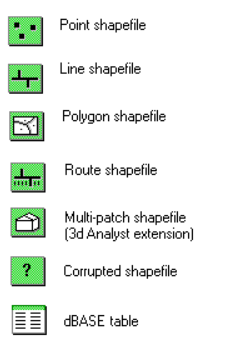 GridCode
Point Shapefile
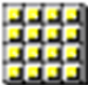 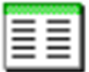 nationalcat
GageInfo
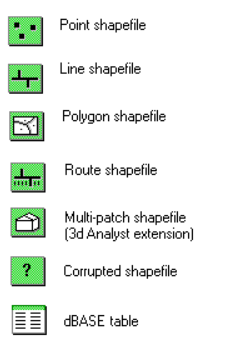 Line Shapefile
GageID
(1)
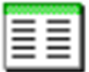 (1)
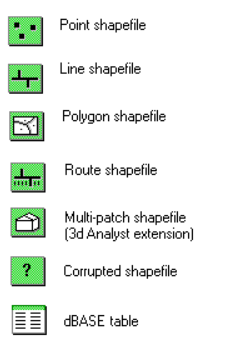 EROMQA_MA0001
GageID
(0,1)
Source_Fea
Polygon Shapefile
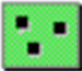 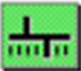 (1)
(0,n)
(n)
NHDFlowline
GageLoc
Reachcode
ReachCode
Source_Fea
(1)
Cardinality

(0,1)	zero or one
(0,n)	zero or more
(1)	one and only one
(n)	Many
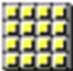 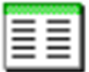 Source_Fea
Raster – ESRI Grid
EROMQA_mm0001
mm=1 to 12
(0,1)
(1)
GageID
(0,n)
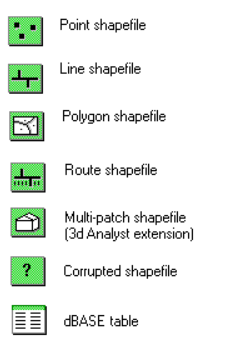 Site_No
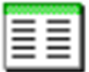 dBase Table
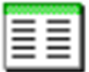 EROMOPTS
GageSmooth
NHDPlusV2 National Data
16
Data Model: Schema
[Speaker Notes: Some NHDPlus datasets are distributed in seamless national files.  This is a diagram of the national data component.  The Nationalcat raster is a national raster version of the NHDPlus CONUS catchments.  The tables names that begin with “Gage” hold the stream gage information used by the EROM stream flow estimation model.  EROMOpts contains the options that are used in each NHDPlus VPU by the EROM model.]
InRPU
InRPU
(n)
(n)
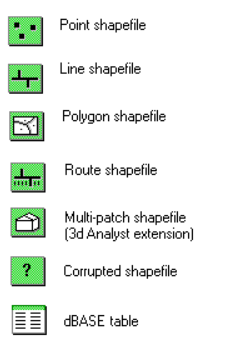 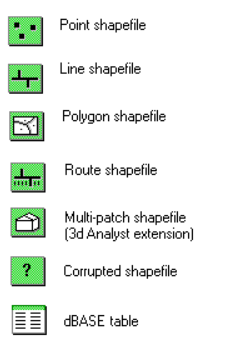 Point Shapefile
(1)
(0,1)
(0,n)
UnitID
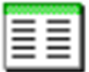 BurnLine
Event
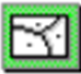 DrainageID  (n)
BoundaryUnit
UpComID
DnComID
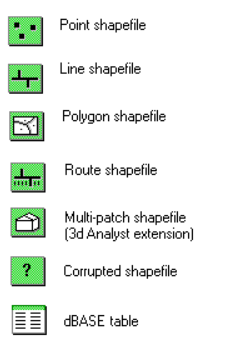 UpUnitID  (0,n)
DnUnitID  (0,n)
UnitID  (1)
DrainageID  (0,n)
Line Shapefile
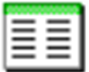 NHDPlus
Connect
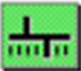 (1)
NHDFlowline
ComID
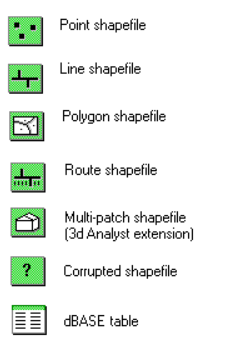 Polygon Shapefile
(0,1)
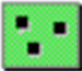 FeatureID
Cardinality

(0,1)	zero or one
(0,n)	zero or more
(1)	one and only one
(n)	Many
Sink
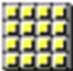 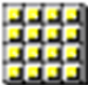 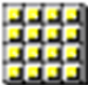 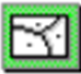 Raster – ESRI Grid
cat
(0,1)
(1)
Super
Catchments
sc<featureid>
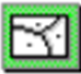 GridCode
GridCode
FeatureID
Catchment
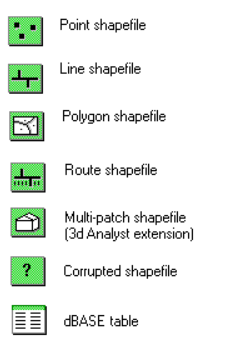 dBase Table
NHDPlusV2 Global Data
17
Data Model: Schema
[Speaker Notes: Ancillary national datasets are distributed in the Global Data component.  BoundaryUnit contains the boundary polygons for each NHDPlus VPU.  NHDPlusConnect contains a record for each inter-VPU connection in NHDPlus.  SuperCatchments are the overlapping extended catchments that represent the drainage to each of the Great Lakes.]
Attribute Table Keys
Attribute table keys are either Primary or Foreign.
Primary Key – an attribute that defines a unique identifier for an object.  For example, ComID is the primary key for NHDFlowline features and GridCode is the Primary Key for Catchment features.
Foreign Key – an attribute that is a primary key for a related object.  Foreign Keys support ArcGIS Relates and Joins.  For example, FeatureID in the Catchment feature table is a Foreign Key that enables a Catchment feature to be related to its associated NHDFlowline feature or Sink feature. 
All NHDPlus Primary and Foreign keys are designated as identifiers and, with few exceptions, have field names ending in “ID”.
Primary and Foreign keys are important attributes on which to build ArcGIS attribute indexes.
Non-feature attribute tables (i.e. dBase tables in NHDPlus) generally do not have Primary Keys, but do have Foreign Keys that support Relates and Joins to other non-feature and feature attribute tables.
18
Data Model: Attribute Keys
[Speaker Notes: Attribute table keys are either Primary or Foreign.
Primary Key – an attribute that defines a unique identifier for an object.  For example, ComID is the primary key for NHDFlowline features and GridCode is the Primary Key for Catchment features.
Foreign Key – an attribute that is a primary key for a related object.  Foreign Keys support ArcGIS Relates and Joins.  For example, FeatureID in the Catchment feature table is a Foreign Key that enables a Catchment feature to be related to its associated NHDFlowline feature or Sink feature. 
All NHDPlus Primary and Foreign keys are designated as identifiers and, with few exceptions, have field names ending in “ID”.
Primary and Foreign keys are important attributes on which to build ArcGIS attribute indexes.
Non-feature attribute tables (i.e. dBase tables in NHDPlus) generally do not have Primary Keys, but do have Foreign Keys that support Relates and Joins to other non-feature and feature attribute tables.]
Important NHDPlusV2 Primary Keys
NHDFlowline – ComID
NHDWaterbody – ComID
NHDArea – ComID
Catchment – GridCode
Sink – SinkID
Drainage Area – DrainageID
Vector Processing Unit – VPUID
Raster Processing Unit – RPUID
19
Data Model: Attribute Keys
[Speaker Notes: These are some important Primary Keys that define the unique identifier for each listed NHDPlus object.]
Important NHDPlusV2 Foreign Keys
Foreign Keys
Primary Keys
NHDFlowline.WBAreaComID  NHDWaterbody.ComID
			 NHDArea.ComID
Catchment.FeatureID  NHDFlowline.ComID
                      Sink.SinkID
PlusFlow.FromComID  NHDFlowline.ComID
     PlusFlow.ToComID  NHDFlowline.ComID
PlusFlowlineVAA.ComID  NHDFlowline.ComID
20
Data Model: Attribute Keys
[Speaker Notes: These are some important Foreign and Primary Keys used to relate objects listed on the left to other objects listed on the right.]
NHDPlus Value Added Attributes
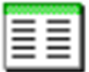 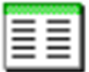 Cumulative
Area
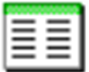 PlusFlowline
VAA
DivFracMP
ComID
NodeNumber
ComID
NodeNumber
ComID
(1)
(1)
(0,n)
The yellow lines in the schema diagrams define all the Primary and Foreign Key relationships in NHDPlus.
(n)
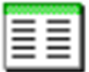 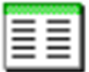 (n)
(0,1)
FromComID
ToComID
ElevSlope
ComID
PlusFlow
(0,n)
(0,1)
ComID
ComID
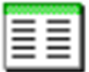 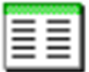 HeadWater
NodeArea
MegaDiv
(0,n)
FromComID
ToComID
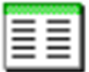 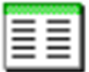 (0,n)
(0,n)
FromComID
ToComID
PlusARPoint
Event
ComID
PlusFlowAR
21
Data Model: Attribute Keys
[Speaker Notes: The yellow lines in the schema diagrams define all the Primary and Foreign Key relationships in NHDPlus.  Note that all the tables link to each other using the NHDFlowline ComIDs.]
Using Relates and Joins in NHDPlusV2
The x-to-y of a relationship, such as one-to-many, is the cardinality of the relationship.  
Cardinalities in NHDPlusV2 is shown in the schema diagrams.
ArcGIS Relates: Any two attribute tables that share a Primary/Foreign key relationship (i.e. any two objects connected by a yellow line in the schema diagrams). 
ArcGIS Joins: Only when the two objects share a 11 or 1(0,1) or n1 relationship.  Joins may not be done when the objects share a 1n or nn relationship.
22
Data Model: Relates & Joins
[Speaker Notes: The x-to-y of a relationship, such as one-to-many, is the cardinality of the relationship.  
Cardinalities in NHDPlusV2 is shown in the schema diagrams.
ArcGIS Relates: Any two attribute tables that share a Primary/Foreign key relationship (i.e. any two objects connected by a yellow line in the schema diagrams). 
ArcGIS Joins: Only when the two objects share a 11 or 1(0,1) or n1 relationship.  Joins may not be done when the objects share a 1n or nn relationship.]
Resources
Additional information on NHDPlus is available from the NHDPlus website documentation page.  You are encouraged to read and reference the NHDPlusV21 User Guide and other NHDPlus documentation.

The NHDPlus team maintains a user email list and periodically sends emails regarding new tools, data, documentation, and events.  If you would like to be on the user list, send an email to nhdplus-support@epa.gov 

The NHDPlus team also provides technical support to users of the data and tools.  If you have a technical support question, please send a detailed email to nhdplus-support@epa.gov
23
[Speaker Notes: Here are some additional resources for NHDPlus users.]
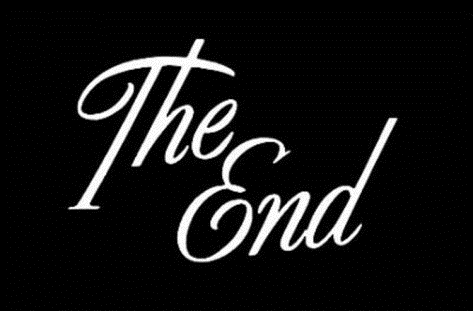 24